Муниципальное бюджетное дошкольное образовательное  учреждение детский сад «Светлячок» города Чаплыгина Чаплыгинского муниципального района Липецкой области Российской Федерации
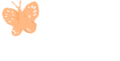 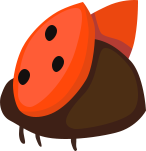 Презентация стенда«ЭКОЛЯТА-ДОШКОЛЯТА


Подготовила воспитатель Федосова О.А.
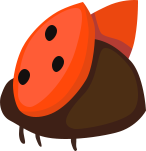 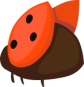 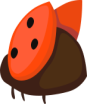 Для осуществления работы с детьми средней группы по экологическому воспитанию был разработан проект на тему «Эколята-дошколята». 
Цель проекта:Формирование у ребёнка богатого внутреннего мира и системы ценностных отношений к природе, её животному и растительному миру, развитие внутренней потребности любви к природе и, как следствие, бережного отношения к ней, воспитание у ребёнка культуры природолюбия.Задачи:1. Расширять и обогащать знания детей о мире природы как целостной системы; 2. Формировать осознанное бережное отношение детей к природе; способствовать развитию понимания ребёнком неразделимого единства человека и природы, понимание общечеловеческой ценности природы. 3. Развивать умение делать выводы; 4. Воспитывать навыки поведения в природе; 5. Воспитывать чувство сопереживания и желания помочь; 
Этапы реализации проекта
I.     Подготовительный: знакомство с Эколятами (просмотр мультипликационного фильма «Эколята – Молодые защитники природы»
II.   Основной: практический 
        1. Изготовление и установка экологических знаков
2. Проект «Маленькие огородники» 
3. Образовательная деятельность «Красоты природы России»
        4. Дидактические игры по формированию экологического воспитания дошкольников
        5. Взаимодействие с семьями воспитанников: домашнее задание «Мы в ответе за тех, кого приручили»

111.   Заключительный этап: 

Коллективная работа: аппликация «Мы помощники Эколят»
Участники проекта: воспитатели, дети, родители.
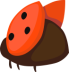 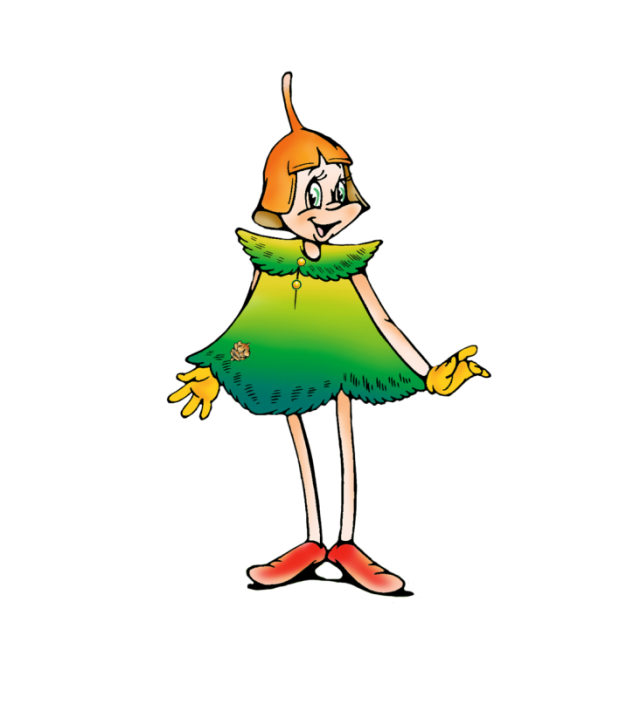 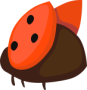 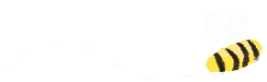 Ожидаемые результаты:-Формирование у детей основ экологической культуры;-Формирование системы ценностных отношений к окружающей природной среде;-Развитие внутренней потребности любви к природе, участию в природоохранной и экологической деятельности;-Расширение общего кругозора детей, развитие творческих способностей          В рамках реализации проекта предусматривается разносторонняя деятельность с использованием образов сказочных героев «Эколят» –  Молодых друзей и защитников Природы. С детьми проводились:-Беседы: «Зачем беречь природу», «Почему животные наши друзья», «Береги воду», «Природные дары Кубани», «Море – источник здоровья»;-Познавательно-исследовательская и продуктивная деятельность: коллективная аппликация «Эколята», рисование «Ромашки»,   аппликация «Готовим запасы на зиму»;- Образовательная деятельность по познавательному  развитию на тему  «Красоты природы России»;- Экскурсии по территории детского сада, практическая деятельность в природе: акция «Береги природу» (установка экологических знаков); - Эксперименты и опыты (выращивание лука);-Дидактические игры способствующие экологическому воспитанию дошкольников: «Назови дерево», «Помощники – птицы», «Кто живет в воде»;-Вместе с родителями дети участвовали в акции «Мы в ответе за тех, кого приручили» (уход за домашними животными).          В процессе проведенных мероприятий дети узнали, почему важно  беречь  природу и заботится о животных. Дети получили знания об окружающей их природе, познакомились с разнообразием природного и растительного мира малой  Родины – Кубани, увидели неповторимость, величие и красоту  родного края.         По завершении проекта был оформлен стенд, на котором отражена проведённая работа по экологическому воспитанию  дошкольников. Стенд «Эколята — дошколята»  объединяет в себе несколько форм экологического творчества.  Он выполняет просветительскую и информационную функцию в рамках реализации природоохранного проекта «Эколята — дошколята».Цель создания стенда: формирование у детей основы экологического мировоззрения и  природоохранных знаний умений и навыков.
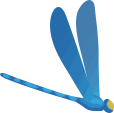 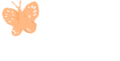 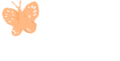 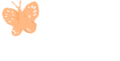 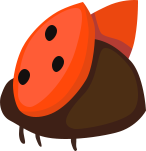 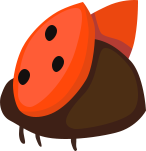 Знакомство с Эколятами
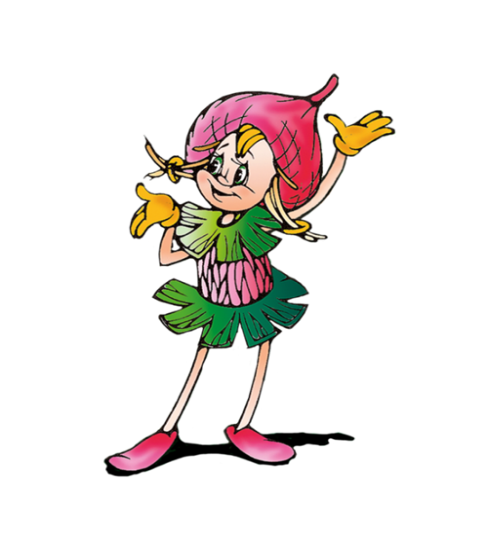 ДОМАШНЕЕ ЗАДАНИЕ«МЫ В ОТВЕТЕ ЗА ТЕХ, КОГО ПРИРУЧИЛИ»
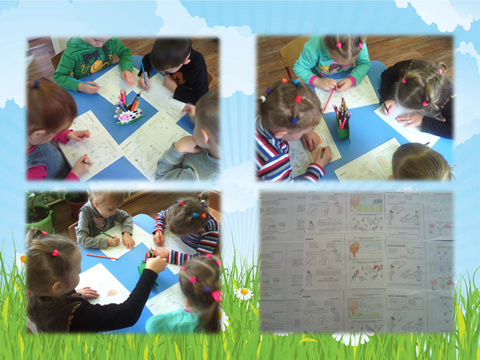 ИССЛЕДОВАТЕЛЬСКАЯ ДЕЯТЕЛЬНОСТЬ«МАЛЕНЬКИЕ ОГОРОДНИКИ
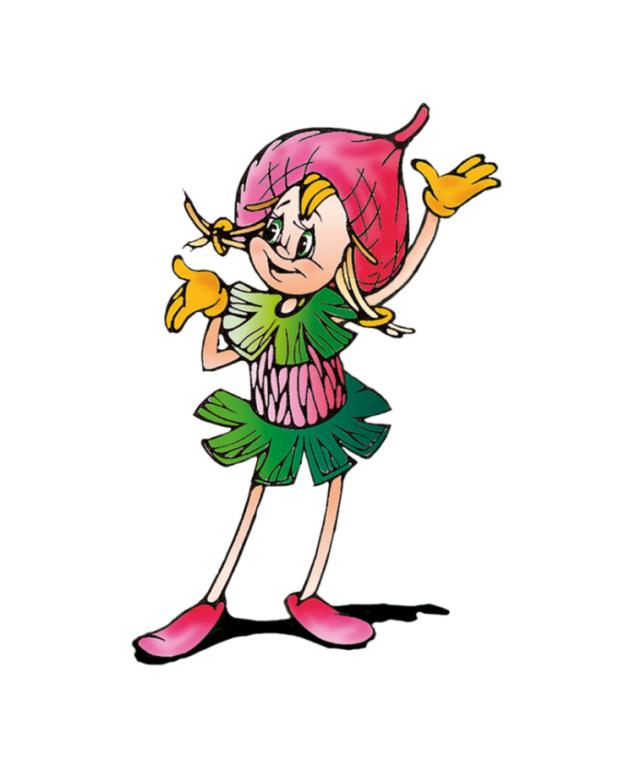 УЗНАЕМ, ИССЛЕДУЕМ, ТВОРИМ!!!
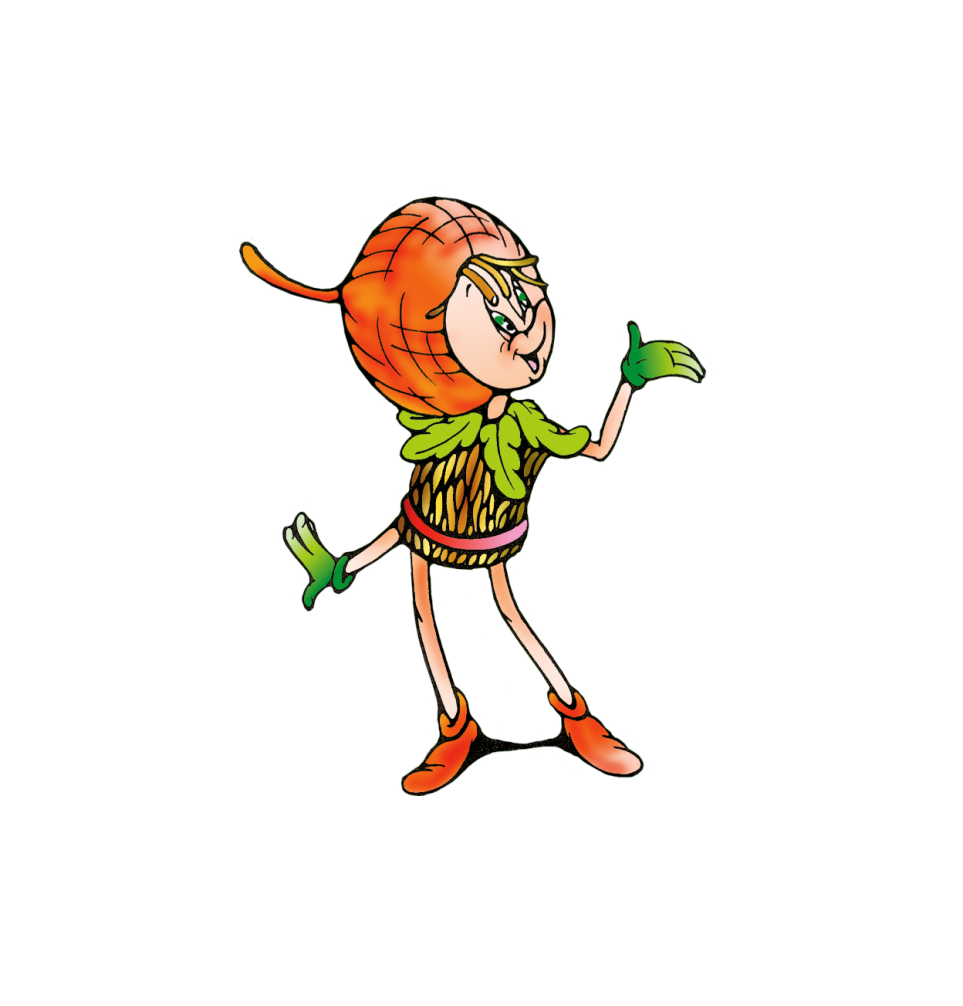 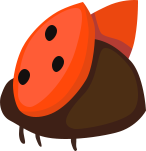 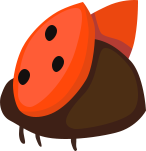 Аппликация «Мы помощники Эколят»
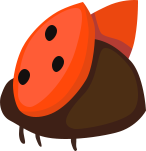